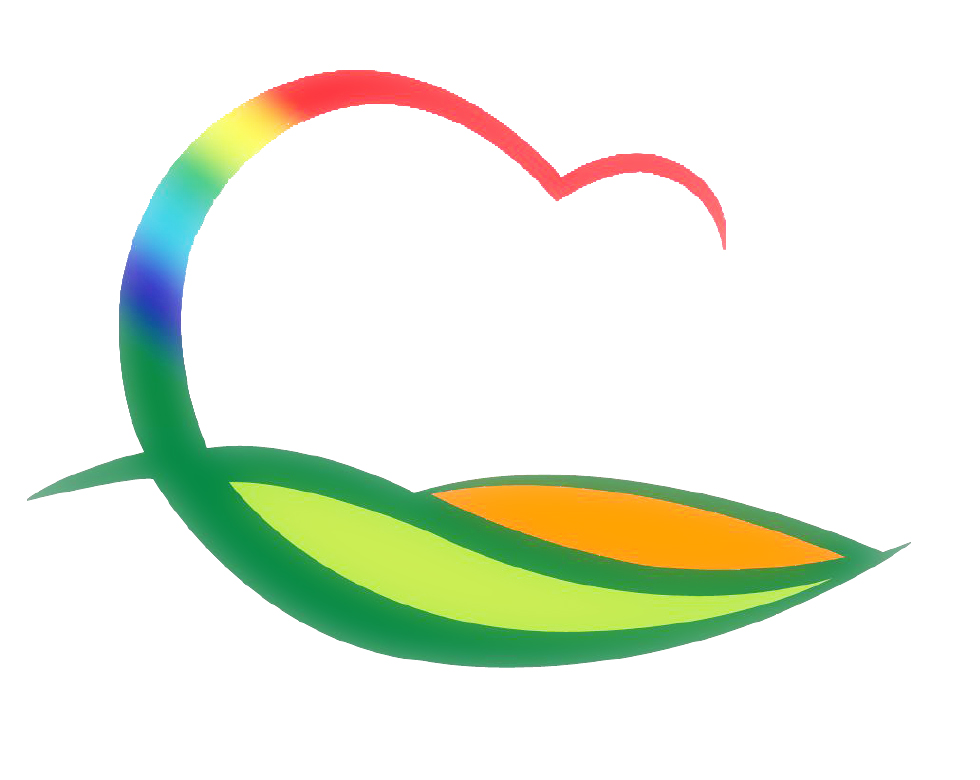 기획감사관
3-1. 제277회 영동군의회 임시회 [계속]
1. 20.(월) 10:00 [3차 본회의] 
장      소 : 의회 본회의장
주요안건
     - 2020년 주요업무 추진계획 보고 청취의 건
     - 영동군 군민고충처리위원회 위원 위촉 동의안 외 2건
3-2. 2019년 기준 사업체조사 조사요원 모집
1.15.~1.21. / 20명 (관리자 및 조사원)
주소지 읍‧면사무소 방문 접수
3-3. 출산‧양육 지원시책 신규(개선)방안 회의
1. 21.(화) 16시 / 군청 상황실
참석대상 : 10명(기획감사관, 가족행복과, 보건소 부서장 및 팀장)